Мнемотехника как средство 
развития памяти и речи
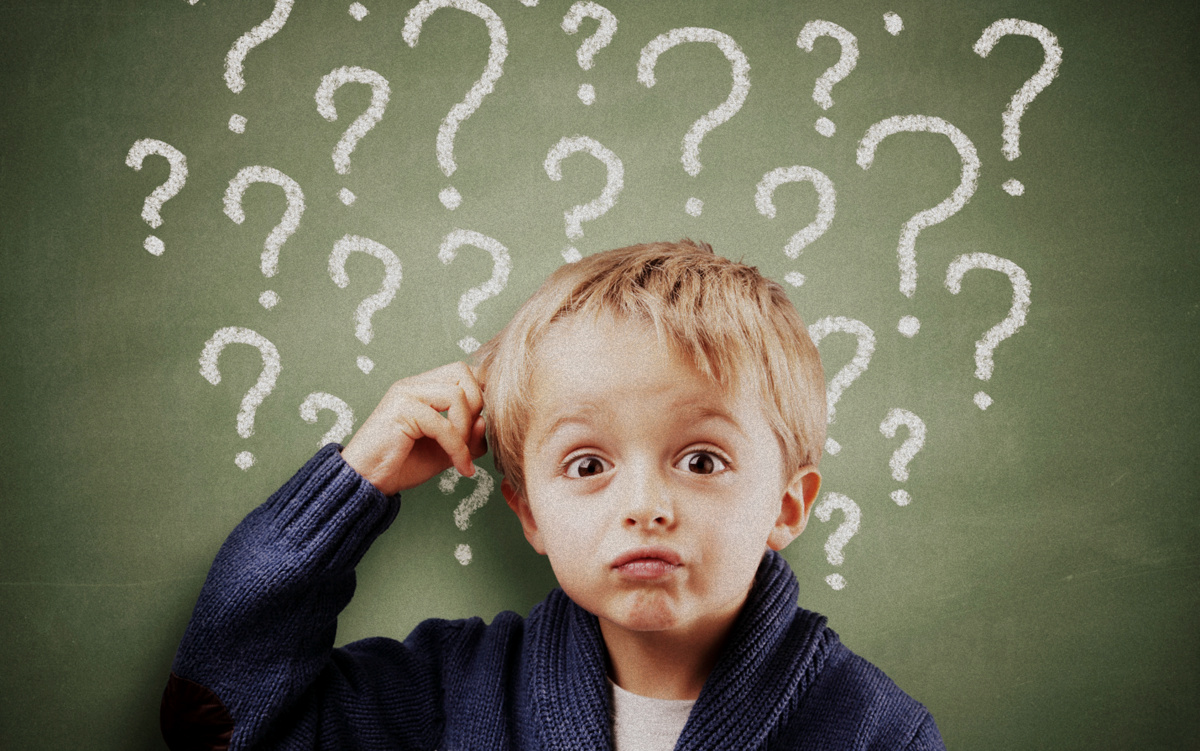 Доровская Светлана Викторовна, 
учитель начальных классов 
МОУ «Иогачская СОШ»
Мнемотехника (от греч. mnemonikos — искусство запоминания) — система различных приемов, облегчающих запоминание и увеличивающих объем запоминаемого материала  путем образования искусственных ассоциаций.
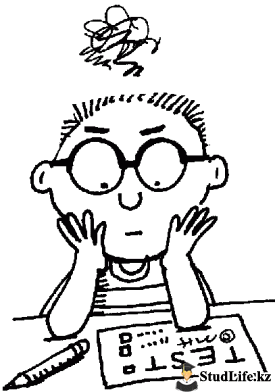 Запомните за 1  минуту
1. предприниматель   
2. татуировка
3. экономика4. пирожное
5. каша6. любовь7. вишня
8. совесть9. социализм
10. логика
11. масло
12. бумага
13. словарь
14. нейрон
15. глина
16. глагол
17. прорыв
18. дезертир
19. свеча
20. ножницы
1. предприниматель   
2. татуировка
3. экономика4. пирожное
5. каша6. любовь7. вишня
8. совесть9. социализм
10. логика
11. масло
12. бумага
13. словарь
14. нейрон
15. глина
16. глагол
17. прорыв
18. дезертир
19. свеча
20. ножницы
Количество правильных ответов * 5
 = 
оценка памяти в процентах
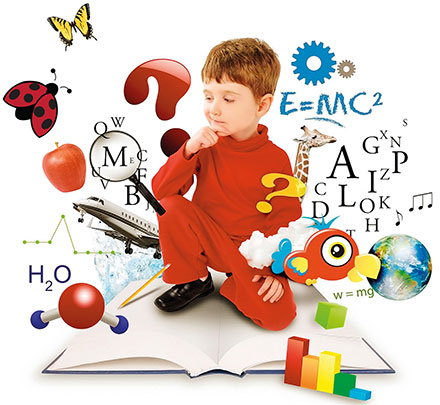 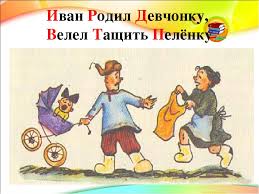 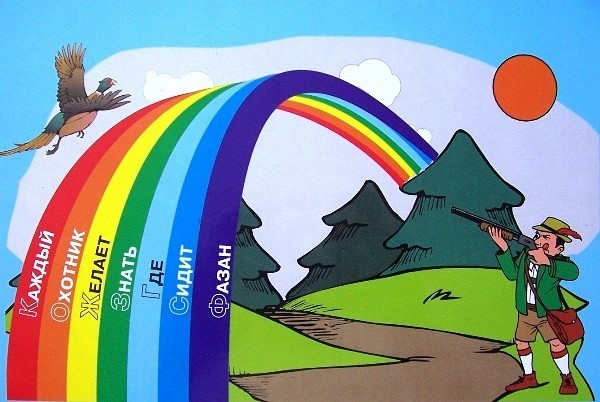 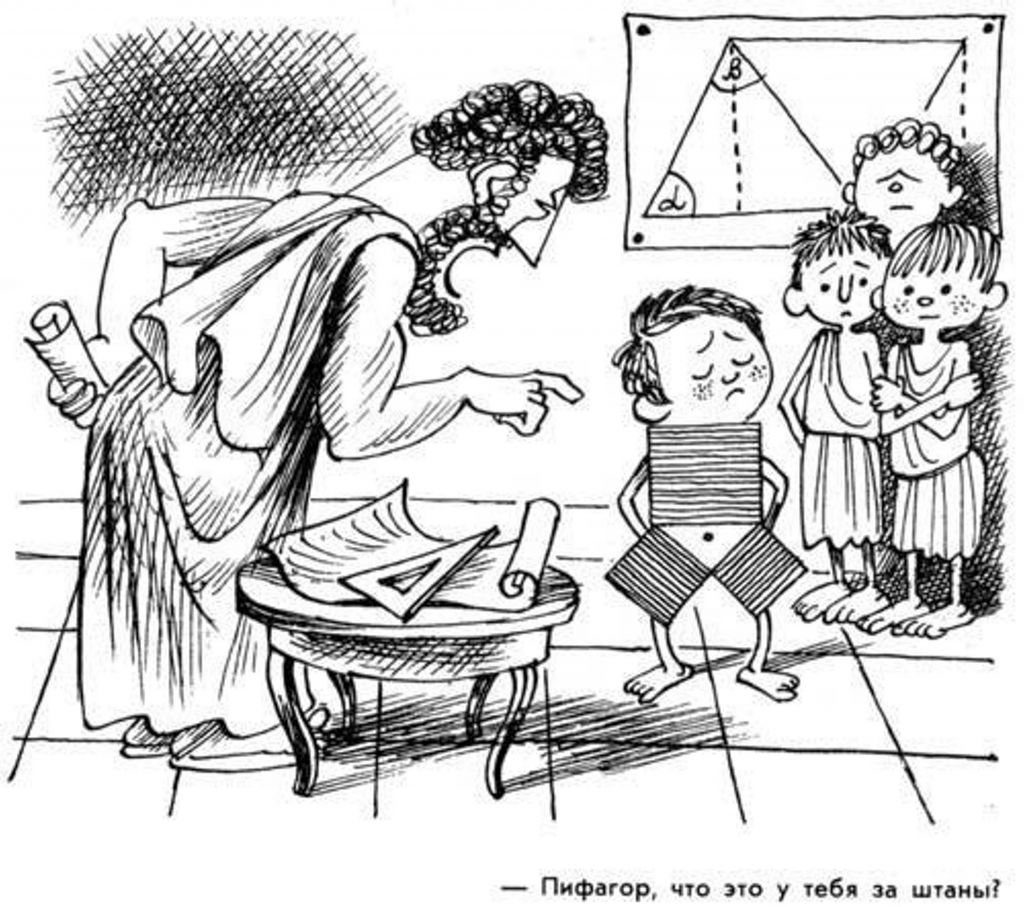 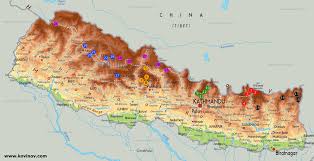 Учите ребенка каким-нибудь неизвестным ему пяти словам, он будет долго и напрасно мучиться, но свяжите двадцать таких слов с картинками  – и он усвоит их на лету.
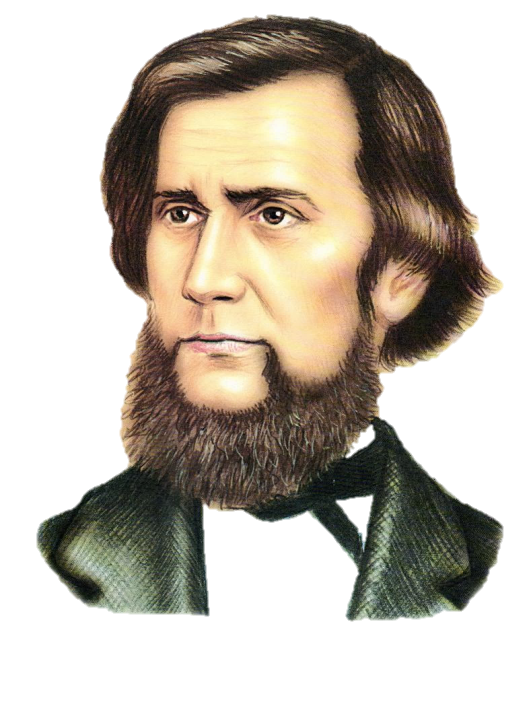 К. Д. Ушинский.
Цель обучения:
- развитие речи;- развитие мелкой моторики рук;- развитие памяти, внимания, образного мышления.
Мнемотехника помогает развивать:

- ассоциативное мышление;
- зрительную и слуховую память;
- зрительное и слуховое  внимание;
- воображение.
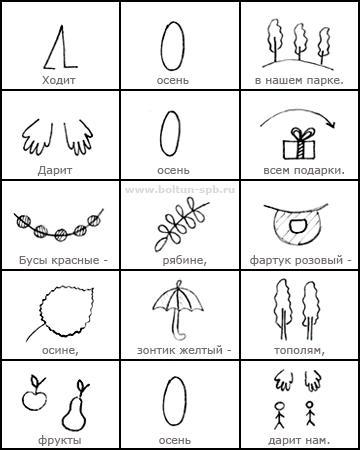 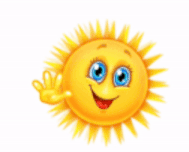 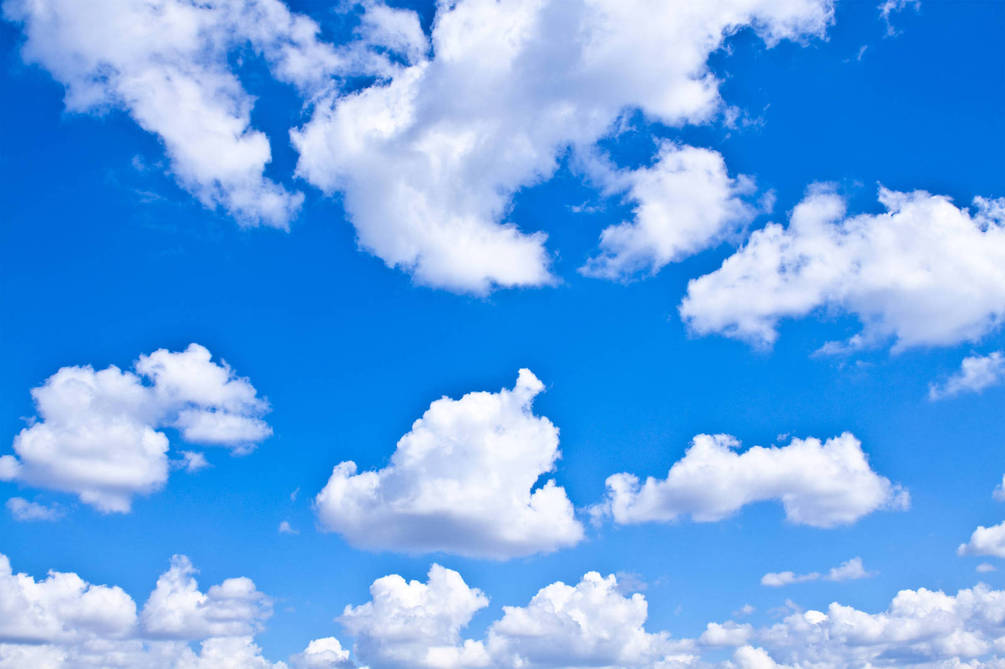 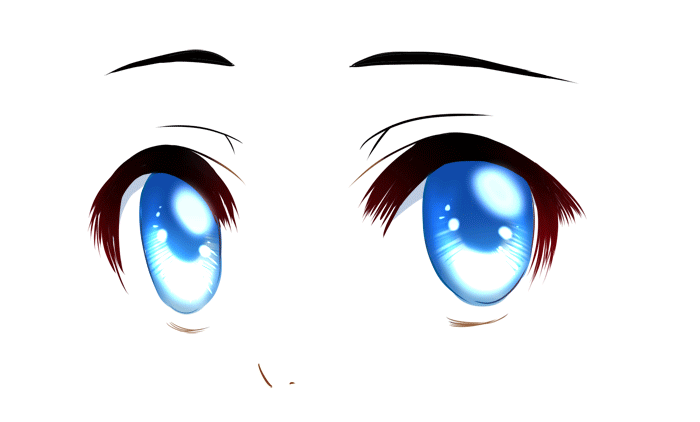 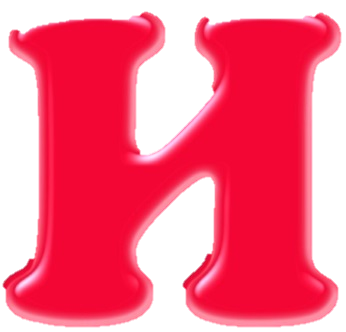 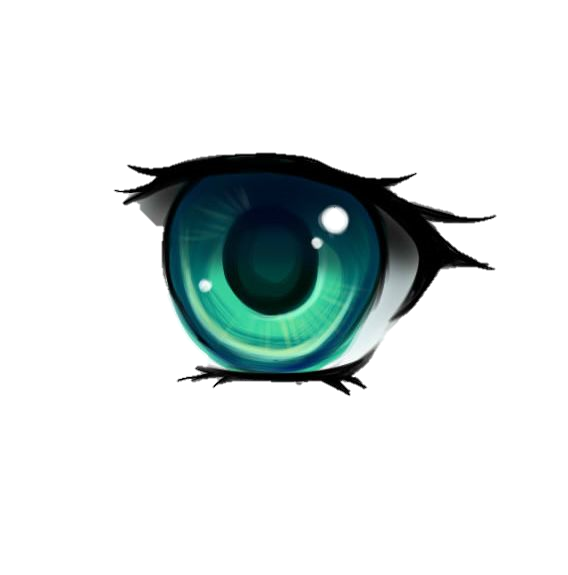 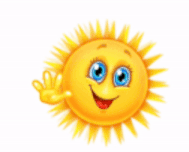 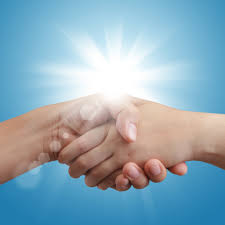 Вышло солнце в небесаИ глядит во все глаза.Здравствуй, солнце золотое!Хорошо гулять с тобою.
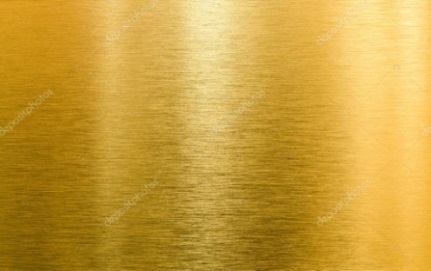 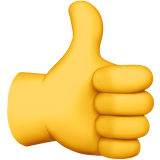 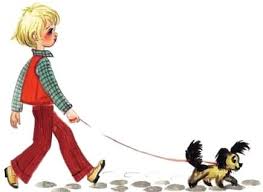 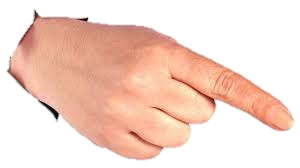 каССета
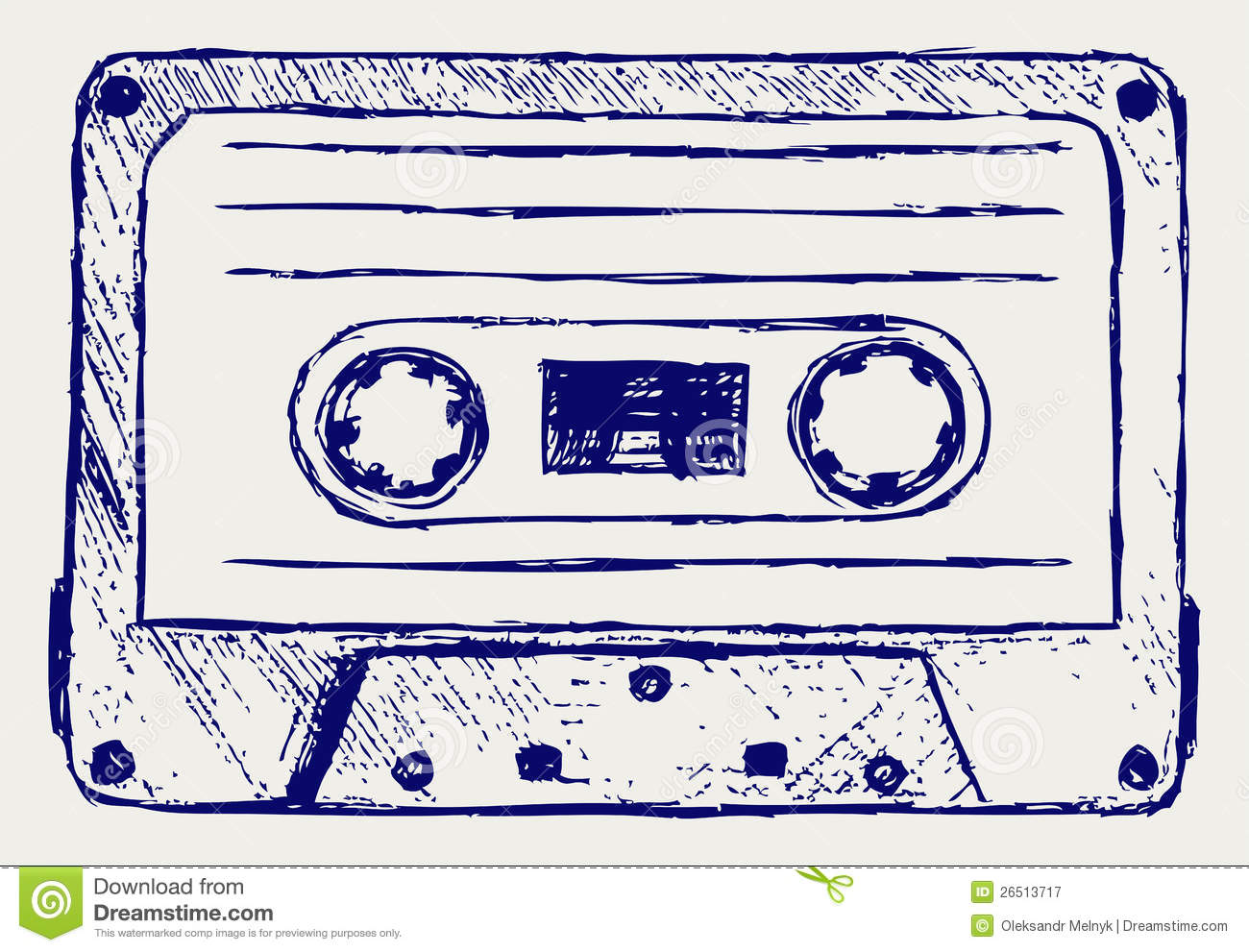 С
С
Греция - Афины
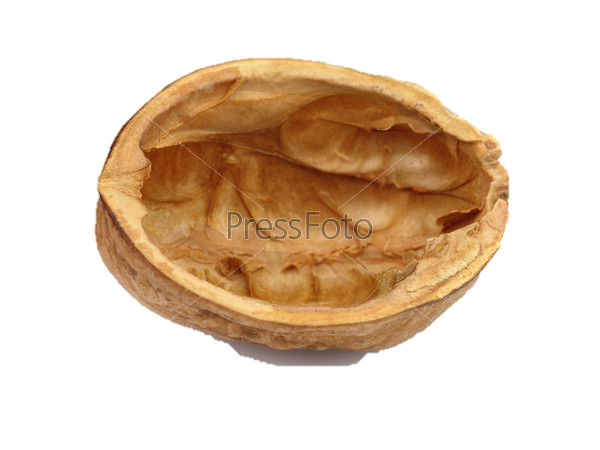 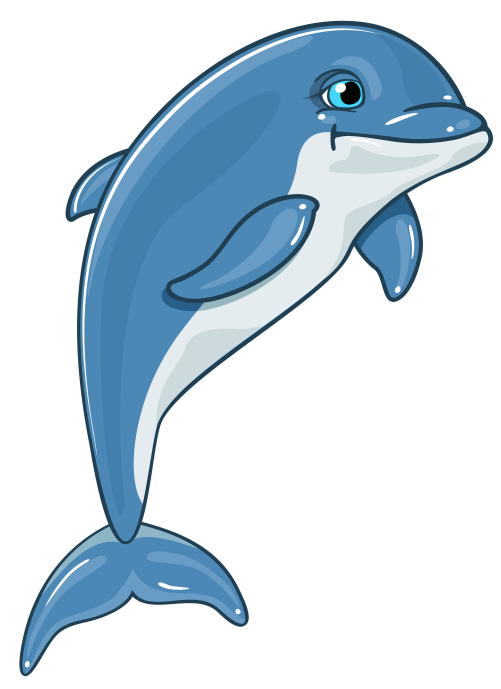 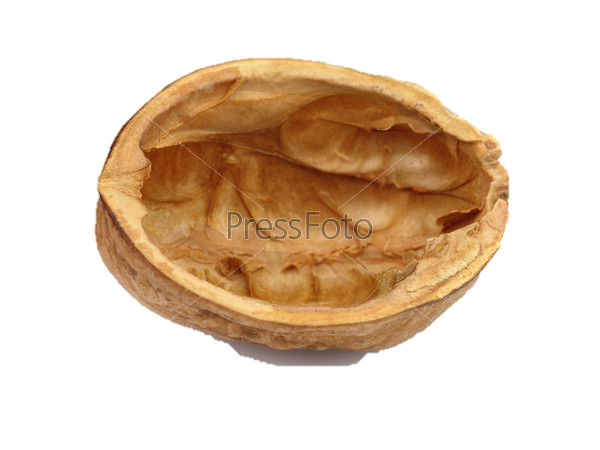 Флаг
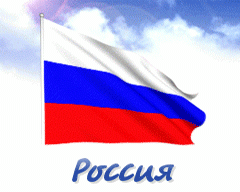 Берёз
Страна
Красива
Практика
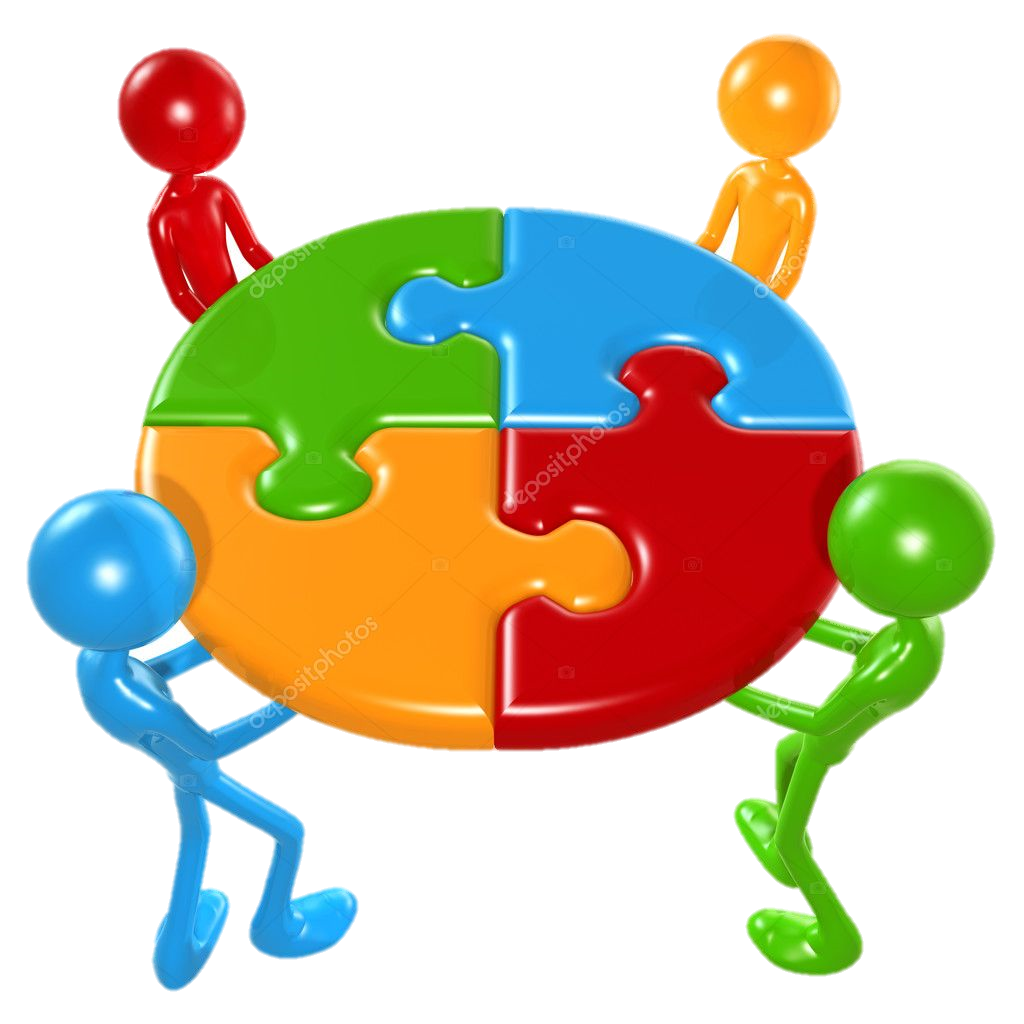 Запомните за 1  минуту
1. предприниматель   
2. татуировка
3. экономика4. пирожное
5. каша6. любовь7. вишня
8. совесть9. социализм
10. логика
11. масло
12. бумага
13. словарь
14. нейрон
15. глина
16. глагол
17. прорыв
18. дезертир
19. свеча
20. ножницы
1. предприниматель   
2. татуировка
3. экономика4. пирожное
5. каша6. любовь7. вишня
8. совесть9. социализм
10. логика
11. масло
12. бумага
13. словарь
14. нейрон
15. глина
16. глагол
17. прорыв
18. дезертир
19. свеча
20. ножницы
Количество правильных ответов * 5
 = 
оценка памяти в процентах
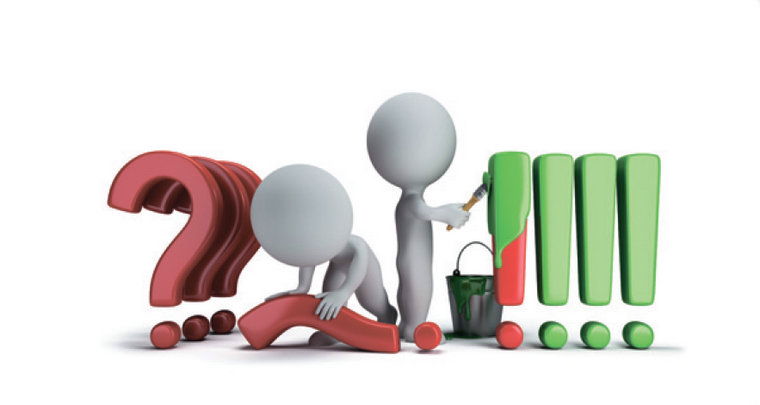 Цель обучения ребенка состоит в том, чтобы сделать его способным развиваться дальше 
без помощи учителя. 
Кин Хаббард